IMENICE su riječi kojima imenujemo sve što nas okružuje.
To mogu biti bića, stvari, pojave, mjesta, događaji, osjećaji...
Imenice
jednina i množina
imenica
opće i vlastite imenice
medo
mama
slonovi
Đuro
GLAGOLI su riječi kojima izričemo što netko radi ili što se događa.
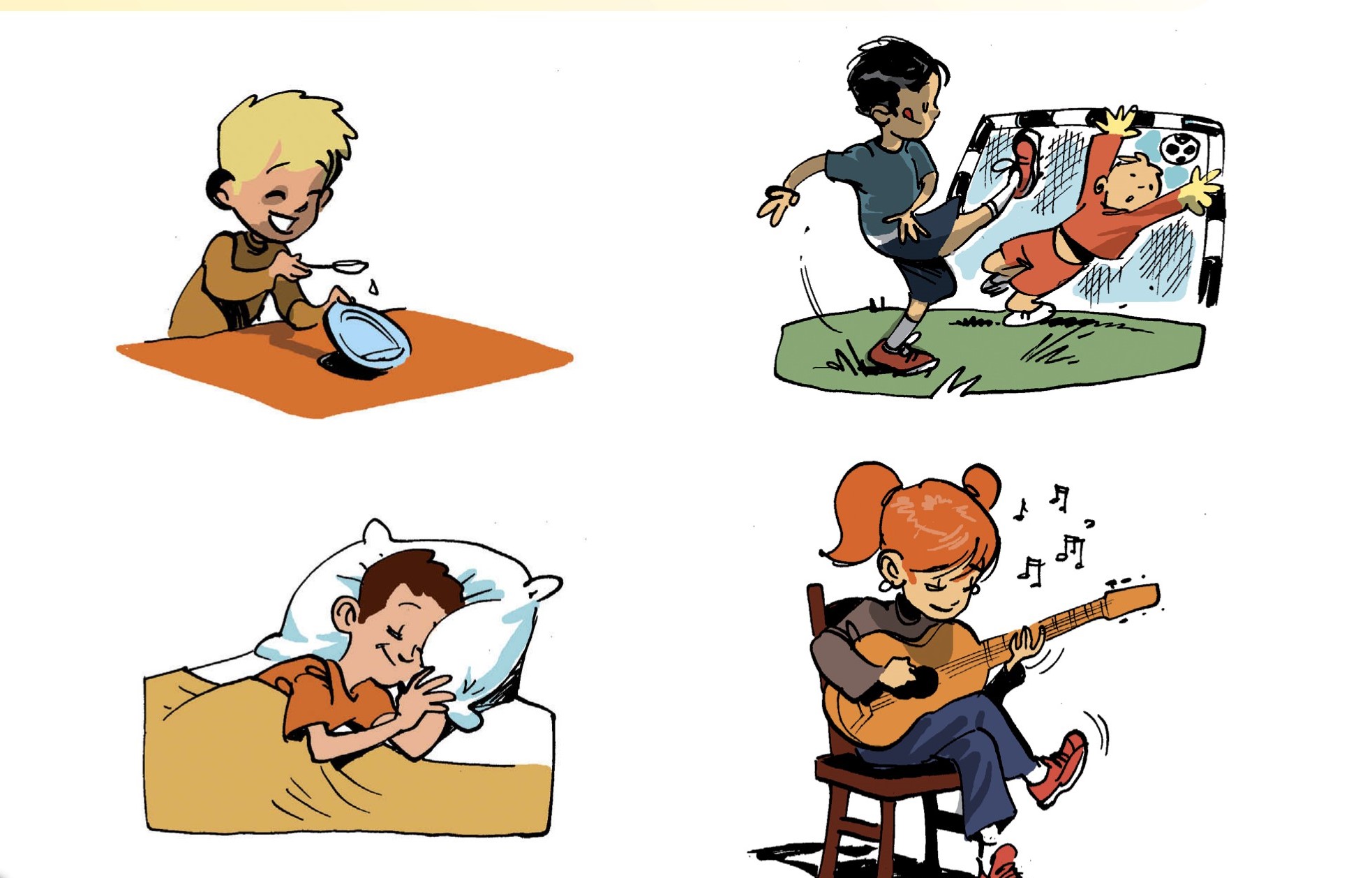 Glagoli
Mali Marko prolijeva vodu.
Bojan i Ivan igraju nogomet.
Click to add text
Susjed Toni mirno spava.
Moja sestra Ana svira gitaru.
PRIDJEVI su riječi koje kazuju kakvo je što ili čije je što. 
Najčešće se dodaju (pridijevaju) imenicama.
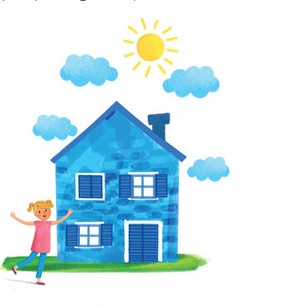 Marija      kuća            oblaci          sunce

vesela       visoka         plavi            žuto

lijepa        Marijina      maleni        sjajno
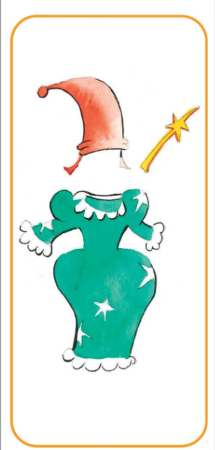 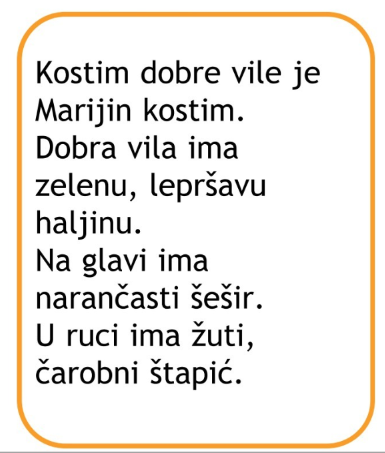 Pridjevi
Čije je što?
Kakvo je što?
vila: dobra
haljina: zelena, lepršava
šešir: narančasti
štapić: žuti, čarobni
kostim: Marijin
Vrste riječi
Bistra                                voda                           teče.
Click to add text
PRIDJEV
IMENICA
GLAGOL
PONOVIMO VRSTE 					RIJEČI
https://learningapps.org/view9873520
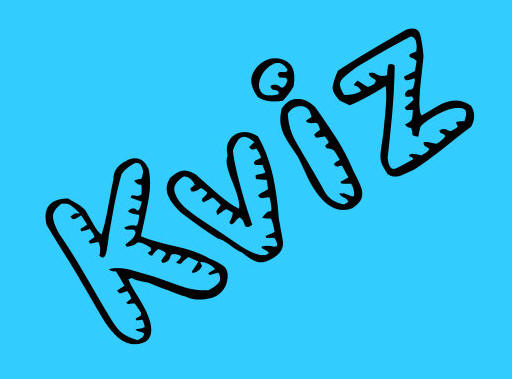